Medicare Part D Prescription Drug Benefit Overview
Created by the School of Pharmacy Relations Committee for AMCP
Updated: March 2020
Medicare – The Basics
Federal health insurance program administered by the Centers for Medicare & Medicaid Services (CMS)
Program covers individuals:
65 years of age and older
Under age 65 with qualifying disabilities
Under age 65 with end-stage renal disease (ESRD)
[Speaker Notes: https://www.cms.gov/Medicare/Eligibility-and-Enrollment/OrigMedicarePartABEligEnrol]
Original Medicare
Medicare Part A:
Free premium for most people
Qualified individuals are automatically enrolled when eligible
Covers inpatient hospital stays, skilled nursing facilities, home health care, and hospice
Limited drug coverage (drugs given during covered stays)
[Speaker Notes: https://www.cms.gov/Medicare/Medicare-General-Information/MedicareGenInfo/index.html]
Original Medicare (cont.)
Medicare Part B:
Medicare pays 80% of the Medicare-allowed amount for physician services
Covers physician office visits, outpatient hospital services, and durable medical equipment (DME)
Provides benefits for some drugs, including certain chemotherapy drugs, certain drug injections given during an office visit or outpatient facility, and drugs that are given at a dialysis facility
[Speaker Notes: https://www.cms.gov/Medicare/Medicare-General-Information/MedicareGenInfo/index.html]
Medicare Part D – Covered Drugs
In general, Part B covers the following:
Drugs used with an item of DME
Some antigens
Injectable osteoporosis drugs
Erythropoiesis-stimulating agents
Blood clotting factors
Injectable and infused drugs
Oral ESRD drugs
[Speaker Notes: https://www.medicare.gov/coverage/prescription-drugs-outpatient]
Medicare Part D – Covered Drugs (cont.)
Additional Part B Coverage:
Parental and enteral nutrition (intravenous and tube feeding)
Intravenous immune globulin (IVIG) provided in the home
Vaccinations
Transplant/immunosuppressive drugs
[Speaker Notes: https://www.medicare.gov/coverage/prescription-drugs-outpatient]
Medigap
Insurance sold to individual members
Generally, one must have Medicare Parts A and B to purchase Medigap
Fills in the gaps (i.e., deductibles, coinsurance) of the original Medicare plan
Cannot provide outpatient prescription drug coverage
Often referred to as Medicare Supplement Health Insurance
[Speaker Notes: https://www.cms.gov/Medicare/Health-Plans/Medigap/index]
Medicare Part C (Medicare Advantage)
Part C provides a managed care alternative to original Medicare (Parts A and B)
These plans represent the privatization of Medicare plans with variable cost-share
Medicare Advantage (MA) plan benefits can include:
All Medicare program benefits and protections
Regular Medicare-covered services
Extra benefits (e.g., vision, hearing, dental)
Prescription drugs (Medicare Advantage prescription drug plans [MA-PDs])
[Speaker Notes: https://www.medicare.gov/sign-up-change-plans/types-of-medicare-health-plans/medicare-advantage-plans/how-do-medicare-advantage-plans-work]
Medicare Modernization Act of 2003
Federal legislation signed into law on December 8, 2003
Created a new prescription drug benefit (Medicare Part D) beginning in January 2006
Available to those members eligible for Medicare Part A or Part B and elderly Medicaid beneficiaries
Voluntary benefit
Coverage available through private insurance companies and managed care organizations (MCOs)
Medicare Part D Overview
Plans offered by CMS-contracted organizations (e.g., private plans, pharmacy benefit managers [PBMs], MCOs)
PDP: Prescription Drug Plan (provides drug coverage only)
MA-PD: Medicare Advantage + Prescription Drug (provides medical and drug coverage)
Members select and enroll in plans annually (open enrollment from October to December)
Monthly premiums paid to plan
[Speaker Notes: https://www.medicare.gov/sign-up-change-plans/joining-a-health-or-drug-plan

https://www.cms.gov/Outreach-and-Education/Reach-Out/Find-tools-to-help-you-help-others/Medicare-Open-Enrollment]
Medicare Part D – Late Enrollment Penalty
Calculated by multiplying 1% of the “national base beneficiary premium” ($32.74 in 2020) times the number of full, uncovered months that a beneficiary was eligible but didn't sign up for Part D
National base premium may increase each year, and penalty may concurrently increase
Extra Help beneficiaries do not need to pay penalties
[Speaker Notes: https://www.cms.gov/media/31086]
Medicare Part D – Formulary
CMS set guidelines
Formularies must cover beneficiaries in both community and long-term care settings
Minimum coverage criteria: 2 drugs per therapeutic category/class
Majority of drugs in 6 protected classes are covered: antidepressants, antipsychotics, anticonvulsants, antiretroviral, immunosuppressant, antineoplastics
[Speaker Notes: https://www.cms.gov/Medicare/Prescription-Drug-Coverage/PrescriptionDrugCovContra/Downloads/Part-D-Benefits-Manual-Chapter-6.pdf]
Medicare Part D – Formulary (cont.)
Per CMS, the following drug classes are excluded from coverage under Part D:
Over-the-counter drugs
Part A- or Part B-covered drugs
Excluded drug categories:
Anorexia/weight loss/weight gain
Fertility agents
Agents for cosmetic purposes or hair growth
Agents for symptomatic relief of coughs and colds
Prescription vitamins and minerals (except prenatal and fluoride preparations)
Erectile dysfunction
[Speaker Notes: https://www.cms.gov/Medicare/Prescription-Drug-Coverage/PrescriptionDrugCovContra/Downloads/Part-D-Benefits-Manual-Chapter-6.pdf]
Medicare Part D – Formulary (cont.)
Drug formularies are specific to each plan (i.e., coverage will vary from plan to plan)
Copayment or co-insurance vary
Restrictions on coverage can include:
Prior authorization (PA)
Quantity limits (QL)
Step therapy (ST)
Upcoming drug maintenance and negative formulary changes require a 60-day member notification
Includes PA, QL, and ST notifications
[Speaker Notes: Prior authorization: Patient and/or prescriber must contact plan before certain prescriptions can be filled. Determined by the plans
Quantity limits: Limits on how much medication may be obtained at a time
Step therapy: Plans may require patients to try lower cost, or similar drugs before covering prescribed drug]
Medicare Part D – 2020 Standard Benefit Limits
Members are responsible for:
Monthly premium (set by the plan) 

Annual deductible (<$435)


Health plan drug coverage (copay/coinsurance set by the plan)
Initial Coverage of $4,020 in total drug cost (TDS). TDS is set by CMS and includes amount paid by plan and member). Once TDS is met, the member falls into the coverage gap (donut hole) where member pays 25% of plan’s cost for prescription drugs
[Speaker Notes: https://www.medicare.gov/Pubs/pdf/11109-Your-Guide-to-Medicare-Prescrip-Drug-Cov.pdf

https://www.medicareinteractive.org/get-answers/medicare-prescription-drug-coverage-part-d/medicare-part-d-costs/phases-of-part-d-coverage]
Medicare Part D – 2020 Standard Benefit Limits (cont.)
Coverage gap: member responsible for 25% of cost for prescription drugs and dispensing fees
Member continues to pay out-of-pocket until their out-of-pocket costs (not TDC) reaches $6,350 (set by CMS).  Deductible, cost share, and member spend in coverage gap all contribute to this threshold
In this phase, the member falls into catastrophic coverage where member pays greater of 5% or $3.60 (generic) or $8.95 (brand)
[Speaker Notes: https://www.medicare.gov/drug-coverage-part-d/costs-for-medicare-drug-coverage/costs-in-the-coverage-gap

https://www.medicareinteractive.org/get-answers/medicare-prescription-drug-coverage-part-d/medicare-part-d-costs/phases-of-part-d-coverage]
Medicare Part D – Low Income
Dual eligible: Medicaid beneficiaries eligible for Medicare
Medicare Savings Program (MSP) categories include:
Qualified Medicare Beneficiary (QMB) Program
Specified Low-Income Medicare Beneficiary (SLMB)
Qualifying Individual (QI) Program
Qualified Disabled Working Individual (QDWI) Program
Extra Help
2019: Copay no more than $3.40 generic/$8.50 brand
[Speaker Notes: https://www.cms.gov/Outreach-and-Education/Medicare-Learning-Network-MLN/MLNProducts/downloads/Medicare_Beneficiaries_Dual_Eligibles_At_a_Glance.pdf

https://www.medicareinteractive.org/get-answers/medicare-prescription-drug-coverage-part-d/medicare-part-d-costs/phases-of-part-d-coverage

https://www.medicare.gov/Pubs/pdf/11324-If-You-Get-Extra-Help.pdf

Medicare-covered services also covered by Medicaid are paid first by Medicare because Medicaid is generally the payer of last resort
Medicaid may cover the cost of care that Medicare may not cover or may partially cover (such as nursing home care, personal care, and home- and community-based services)]
Medicare Part D – Explanation of Benefits (EOB)
Part D members receive an EOB for each month they fill a prescription, which allows members to monitor their benefit status
[Speaker Notes: https://www.medicare.gov/Pubs/pdf/11109-Your-Guide-to-Medicare-Prescrip-Drug-Cov.pdf

https://www.medicare.gov/forms-help-resources/mail-you-get-about-medicare/explanation-of-benefits-eob]
Medicare Part D – Additional Resources
Centers for Medicaid & Medicare Services
www.cms.gov
Official US government site for Medicare (can compare health and drug plans)
www.medicare.gov
Mission & Vision
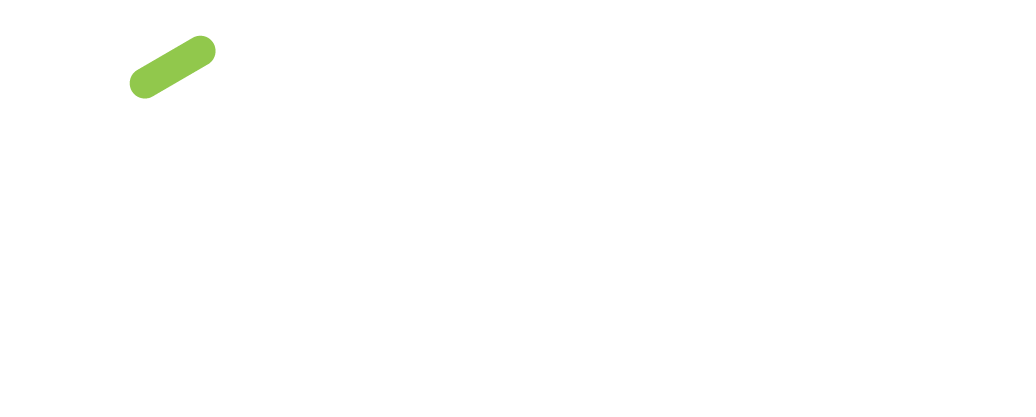 To improve patient health by ensuring access to 
high-quality, cost-effective medications and other therapies.